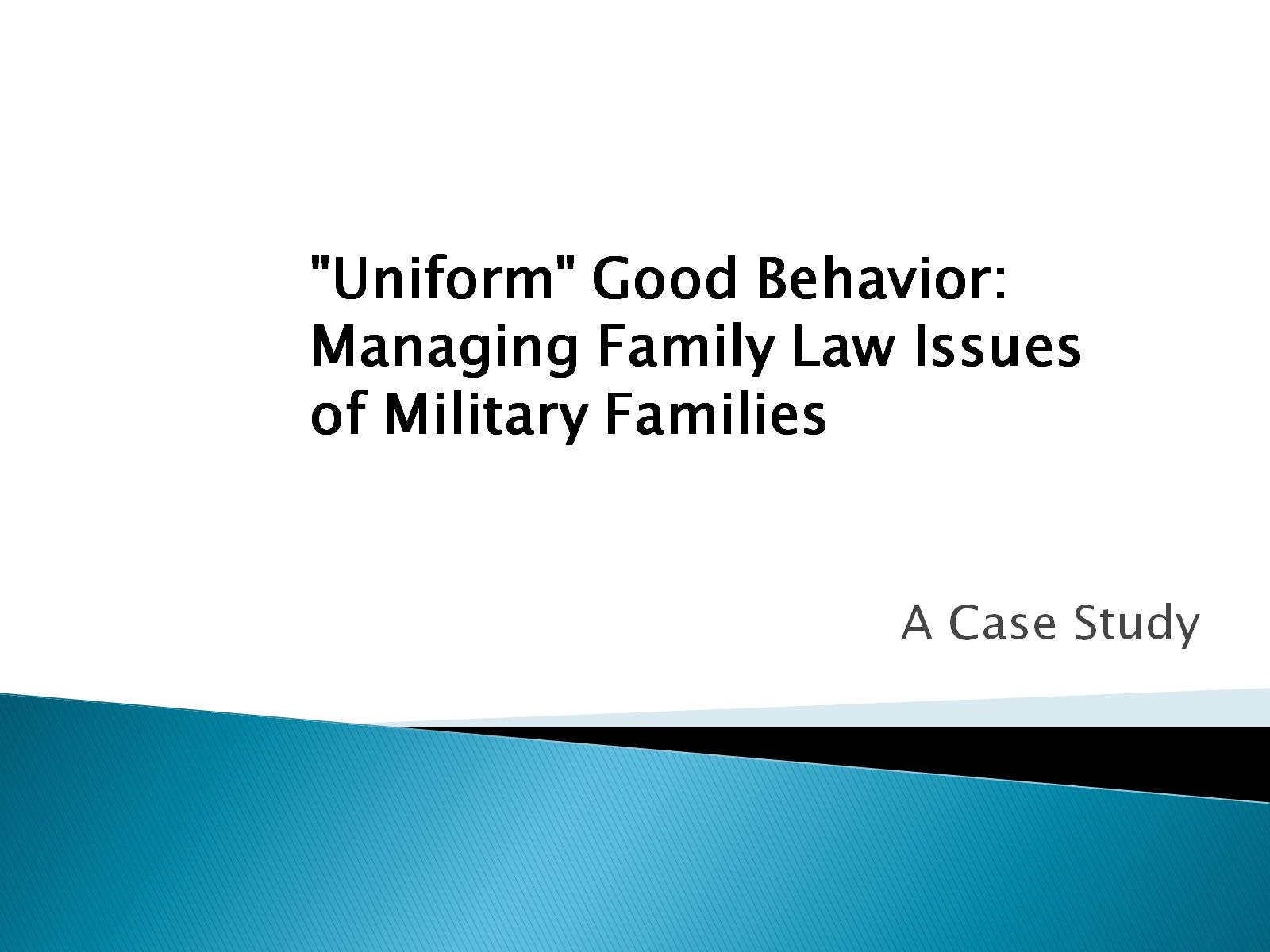 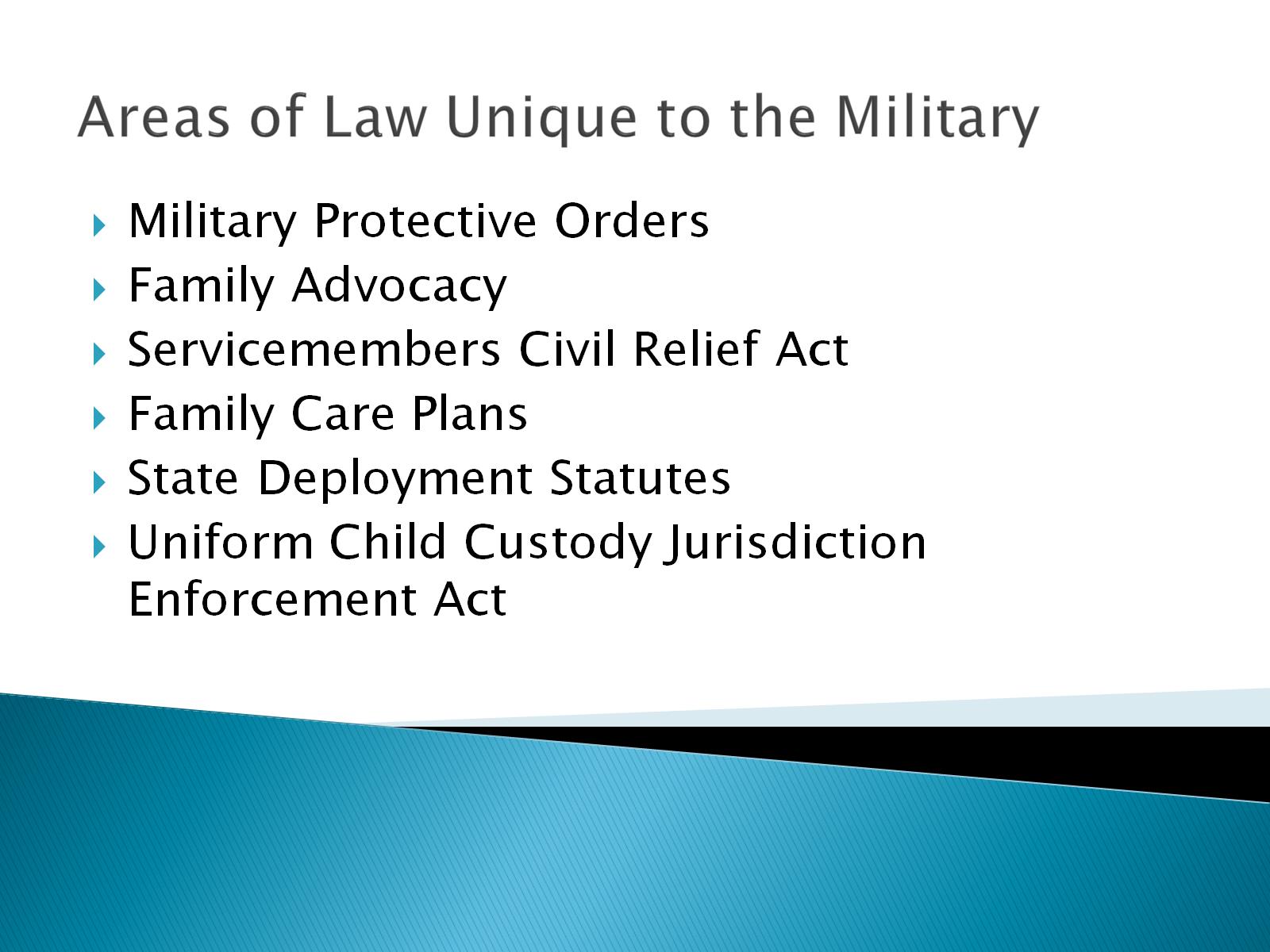 Areas of Law Unique to the Military
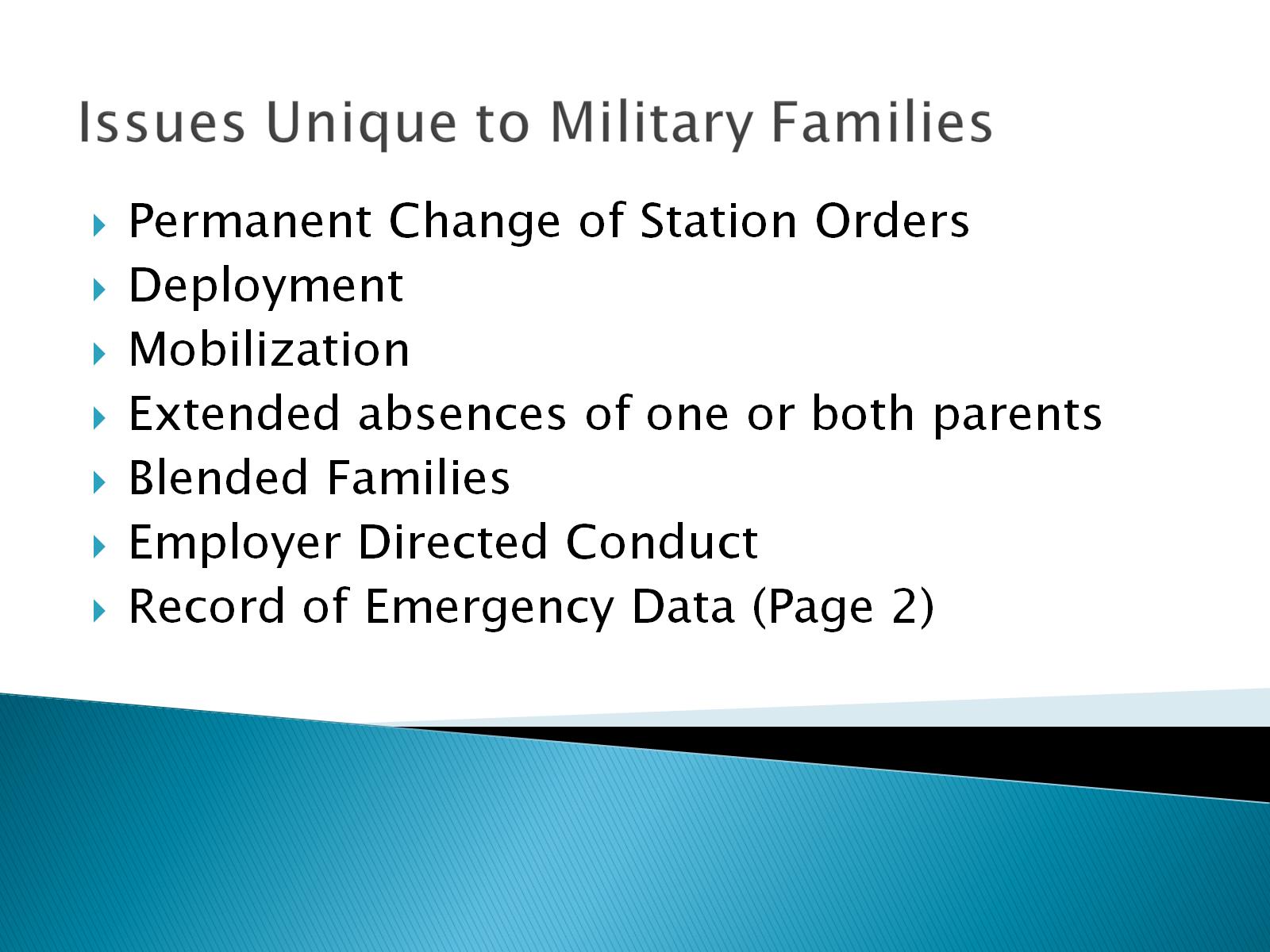 Issues Unique to Military Families
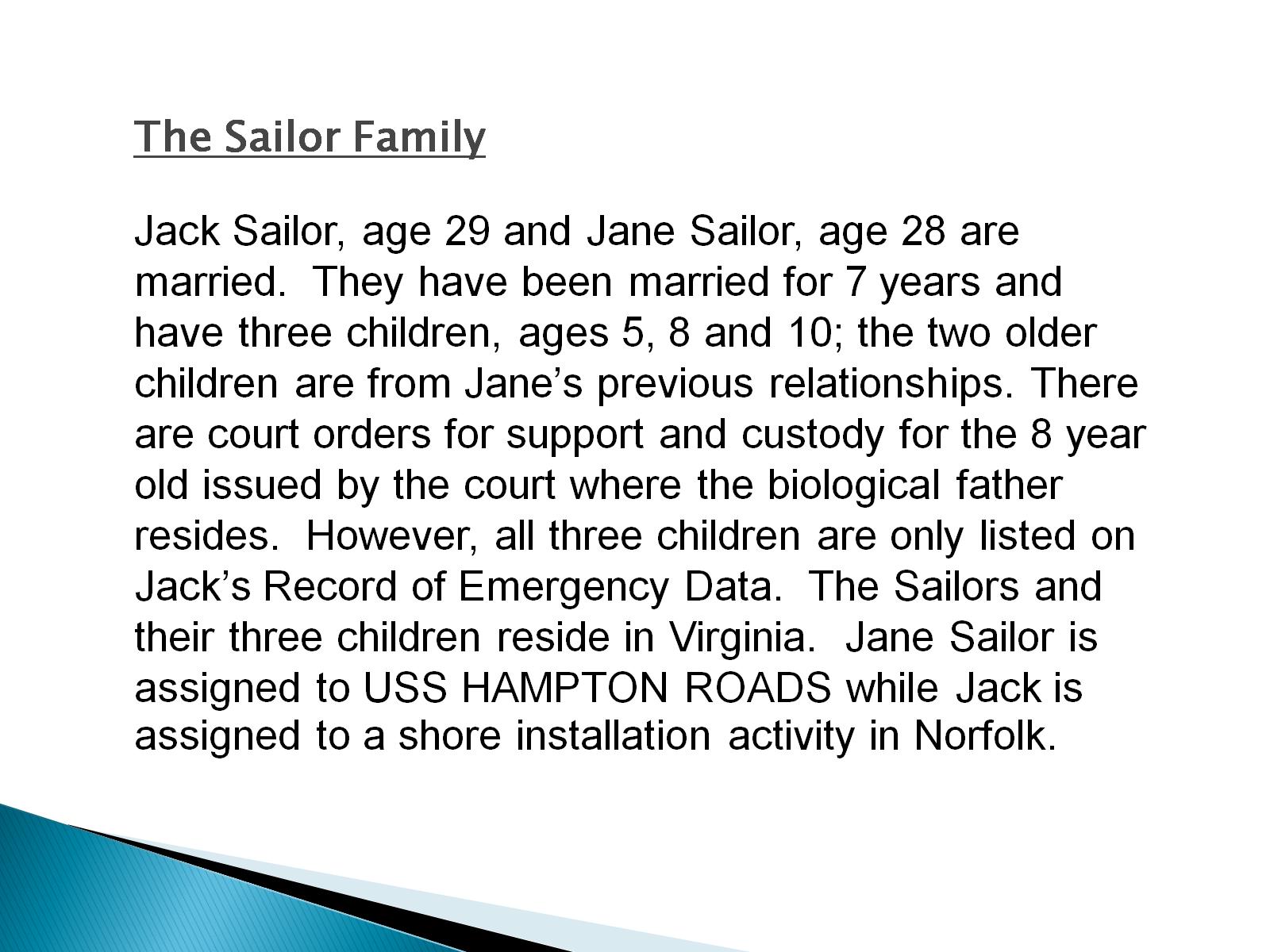 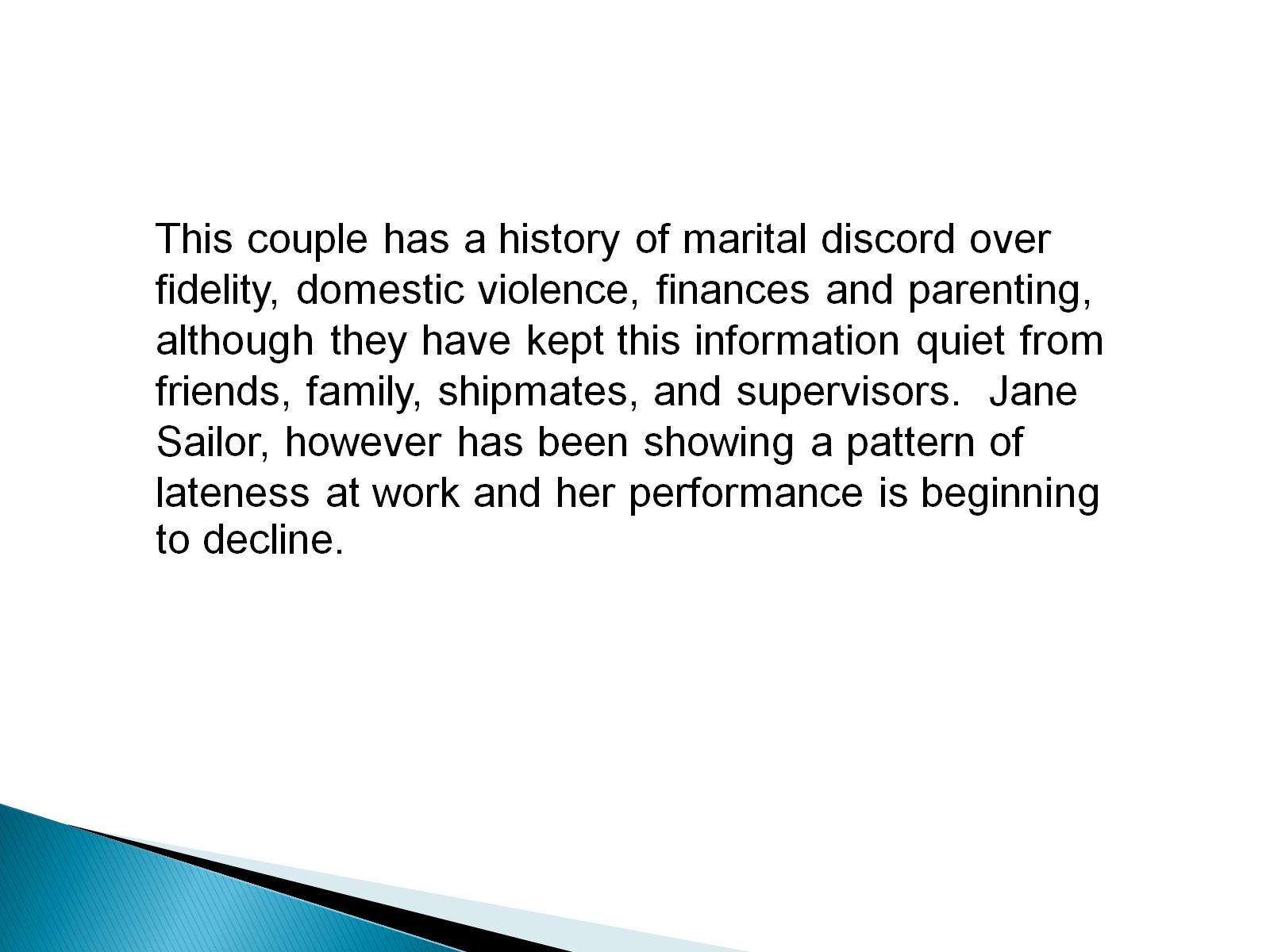 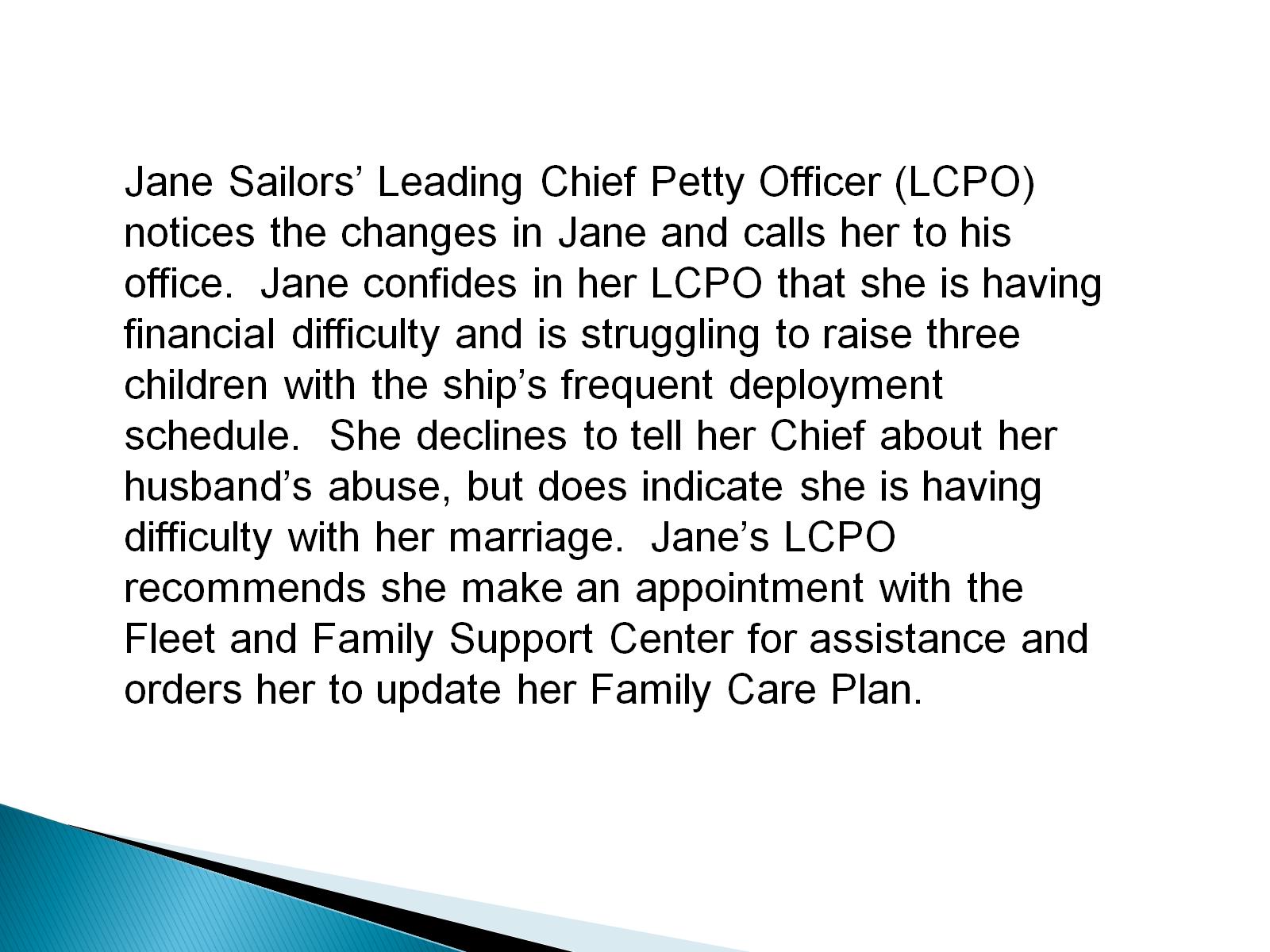 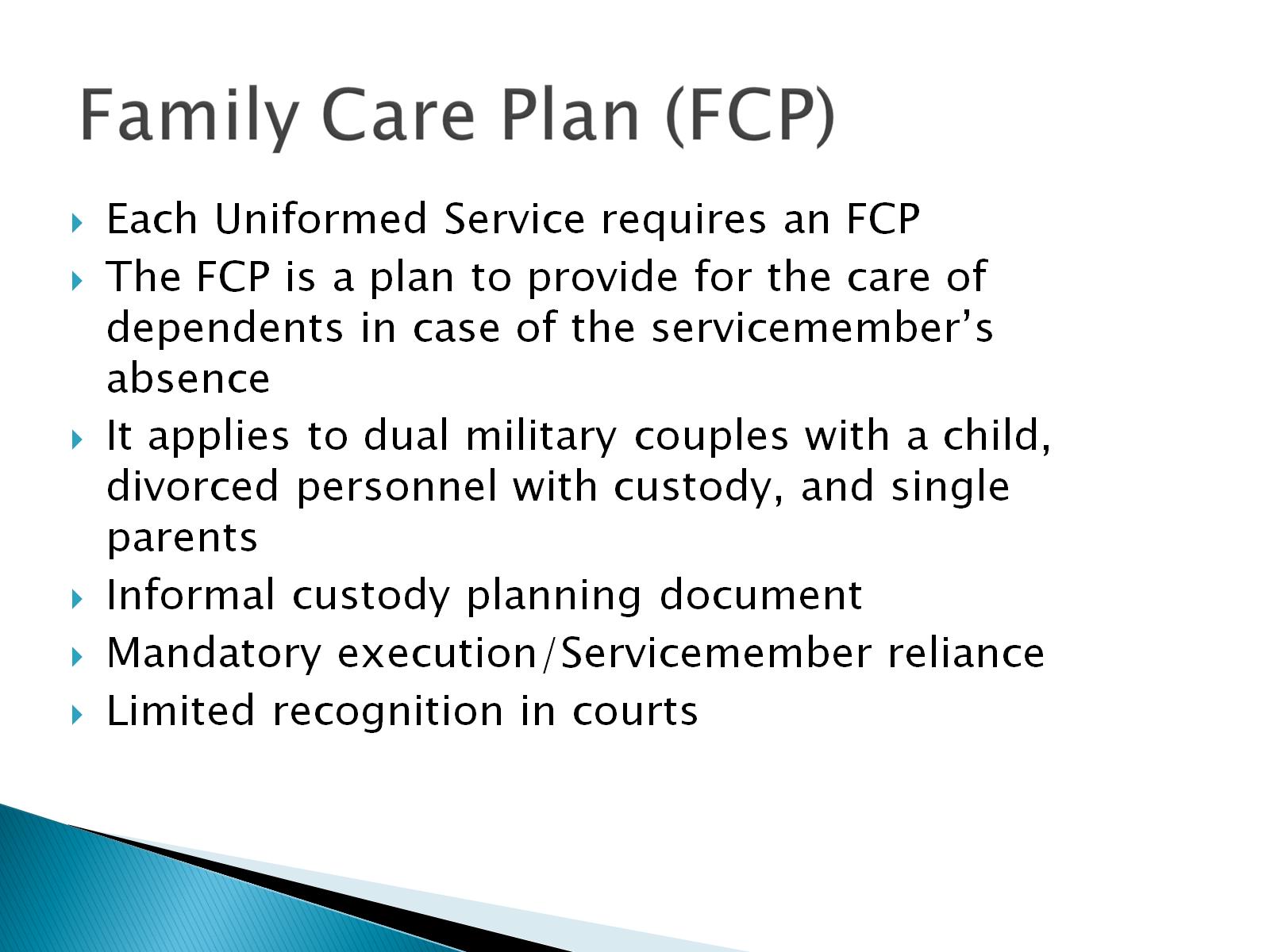 Family Care Plan (FCP)
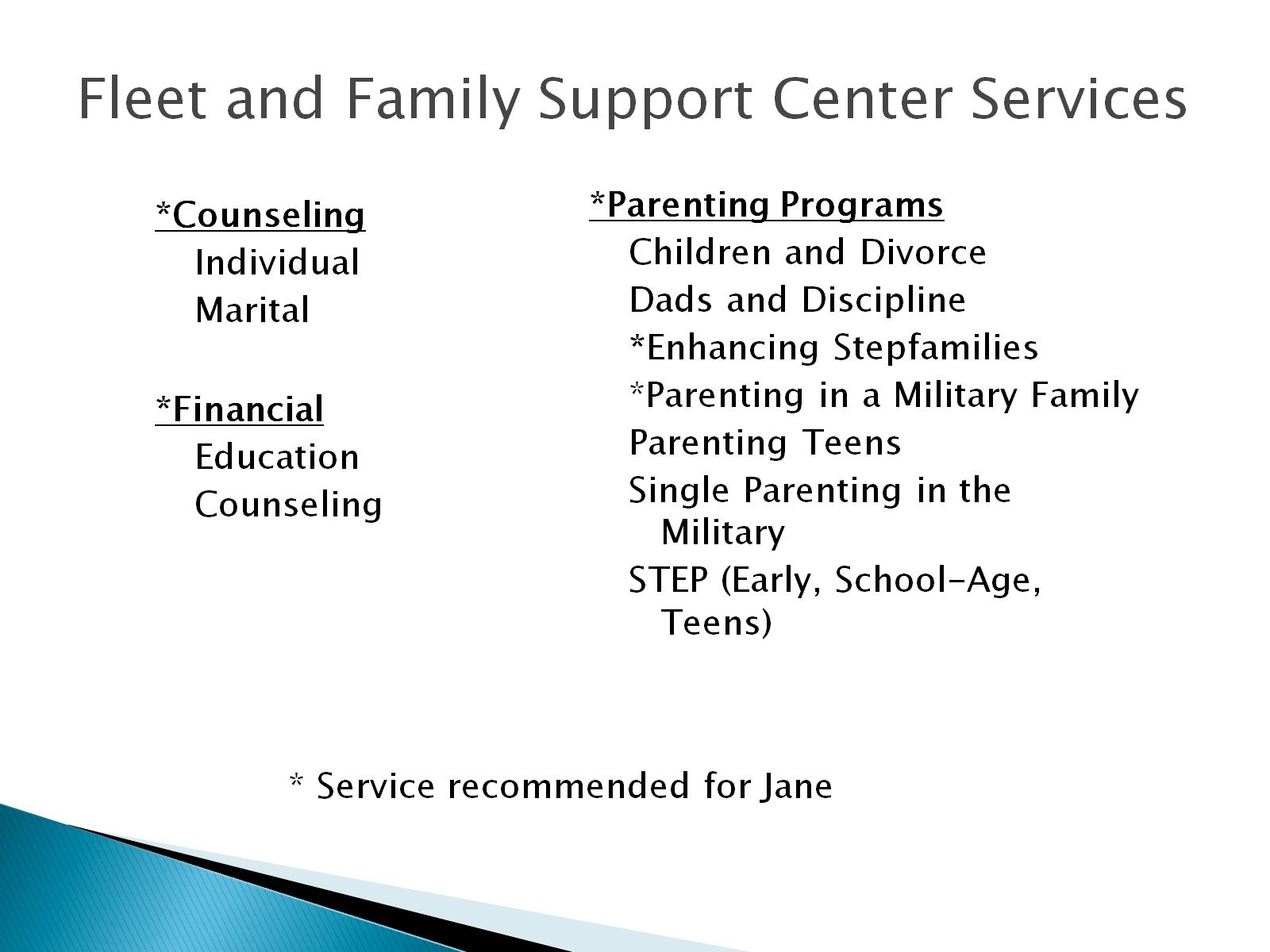 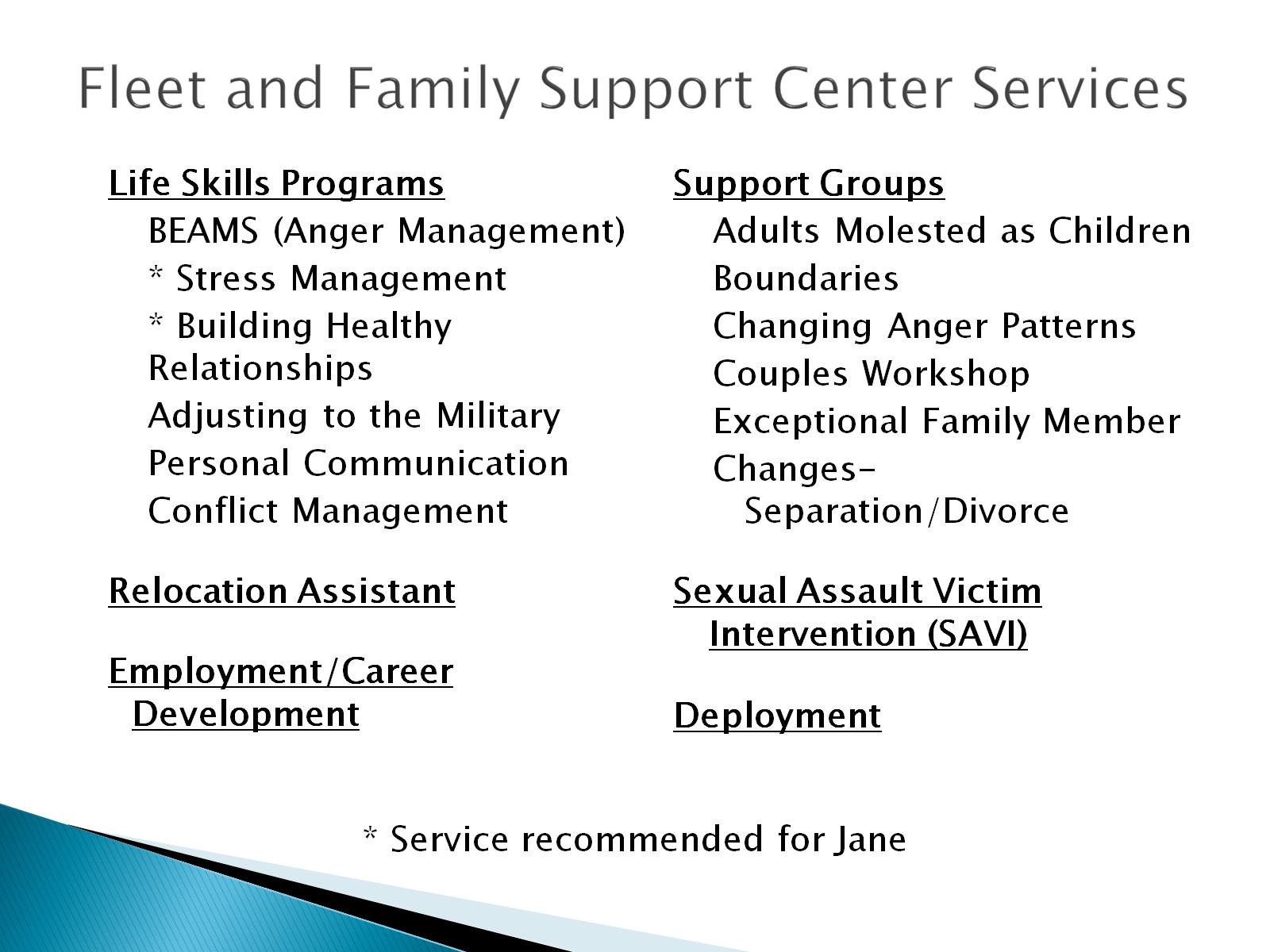 Fleet and Family Support Center Services
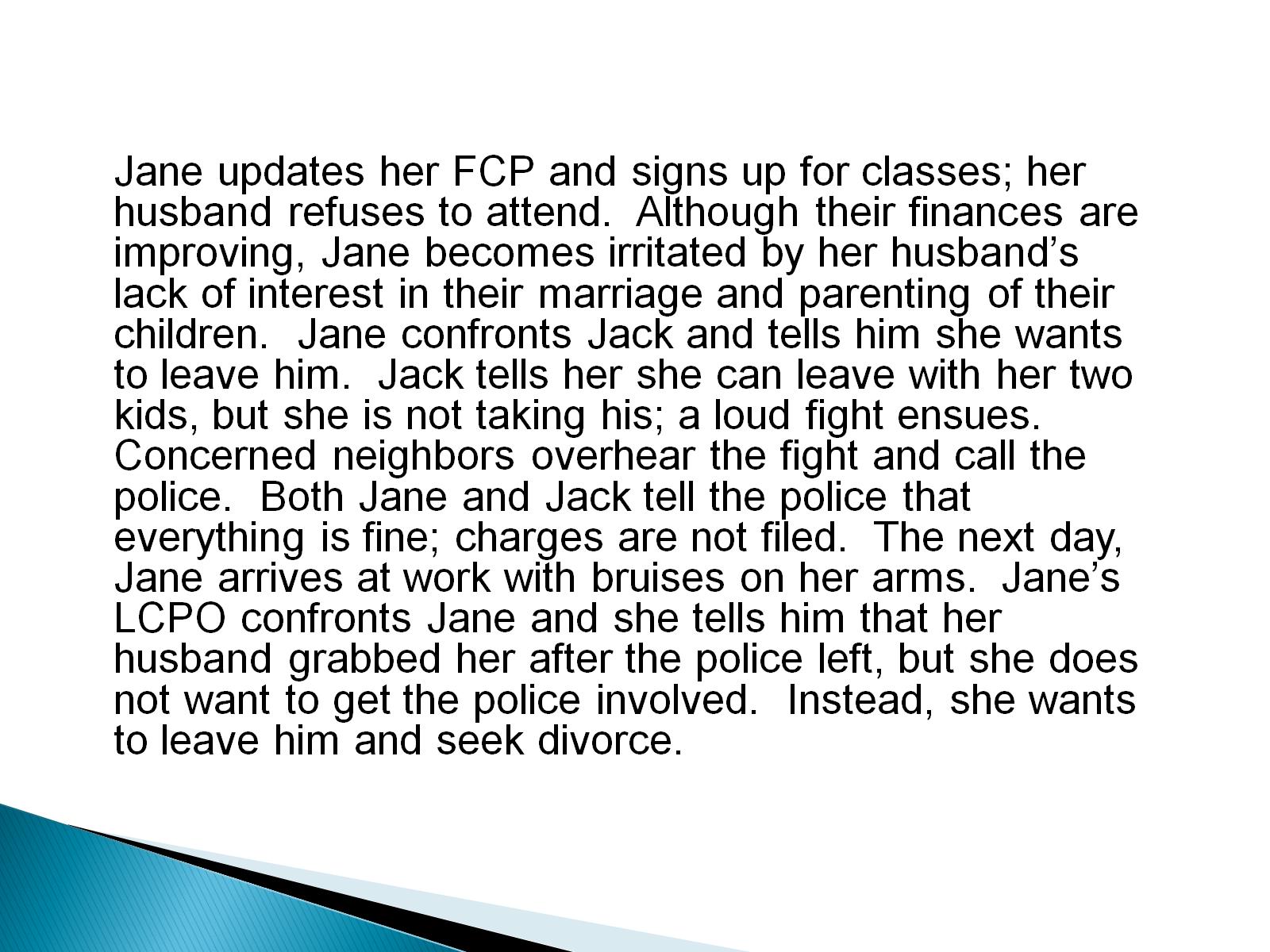 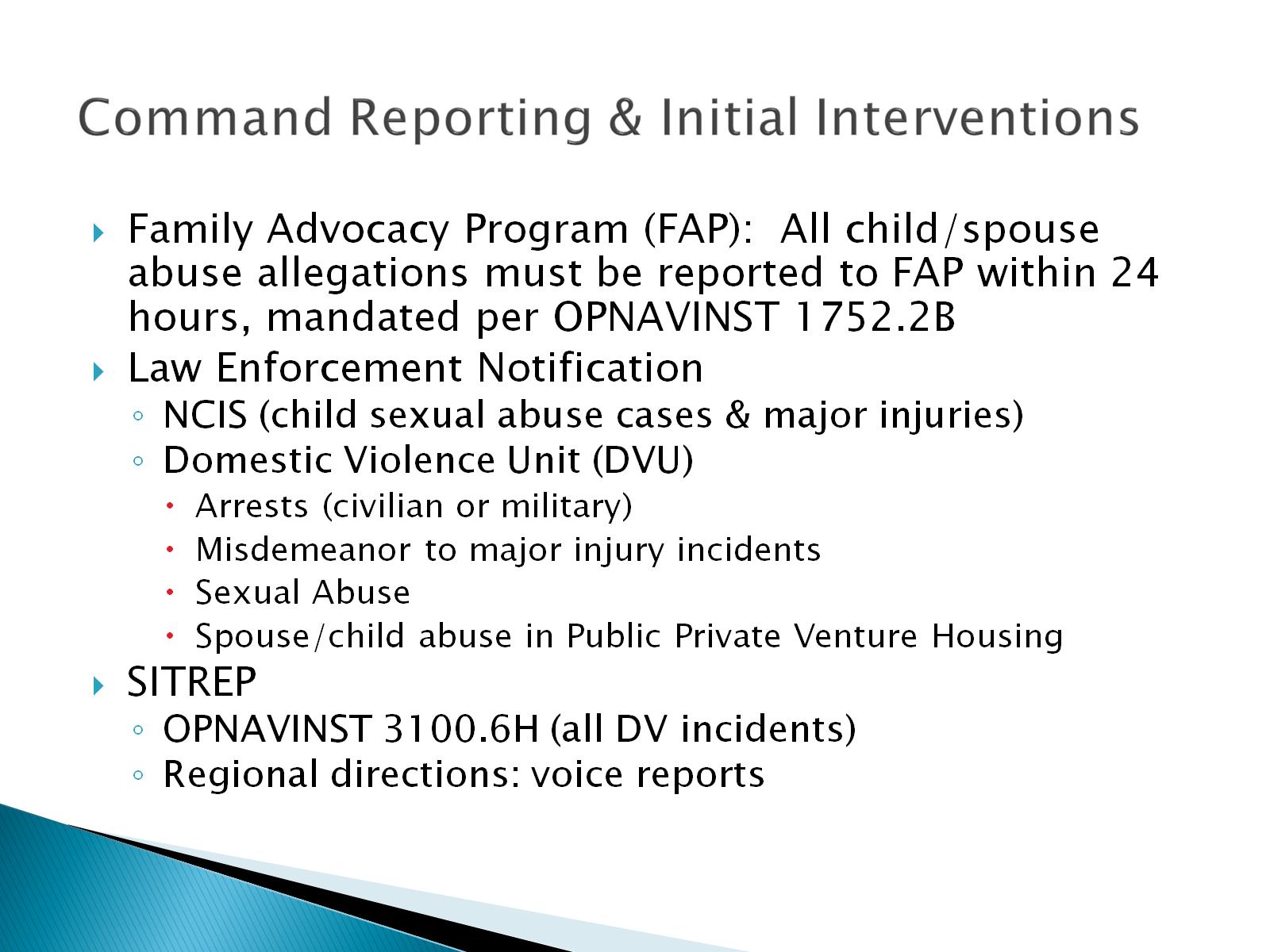 Command Reporting & Initial Interventions
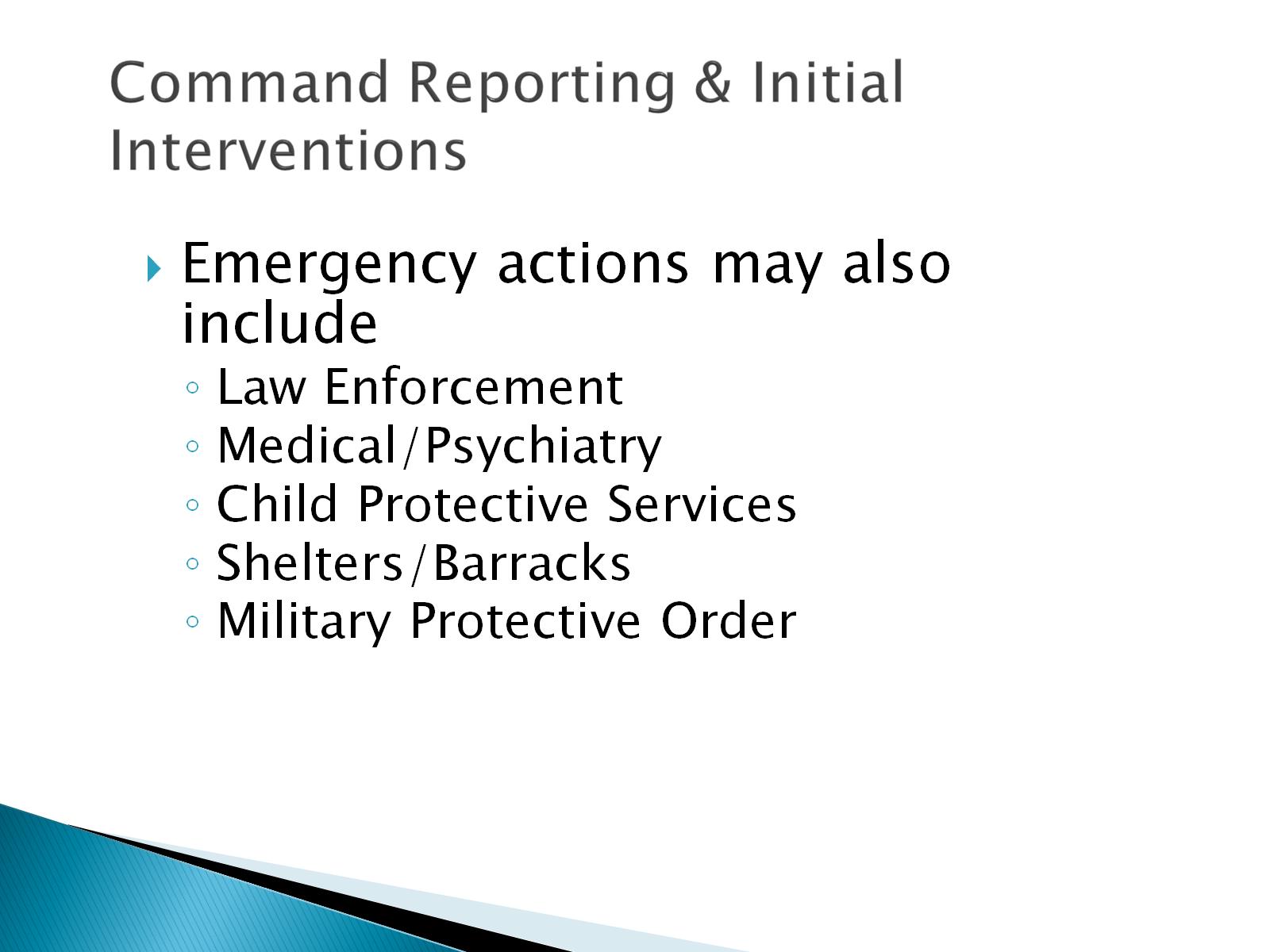 Command Reporting & Initial Interventions
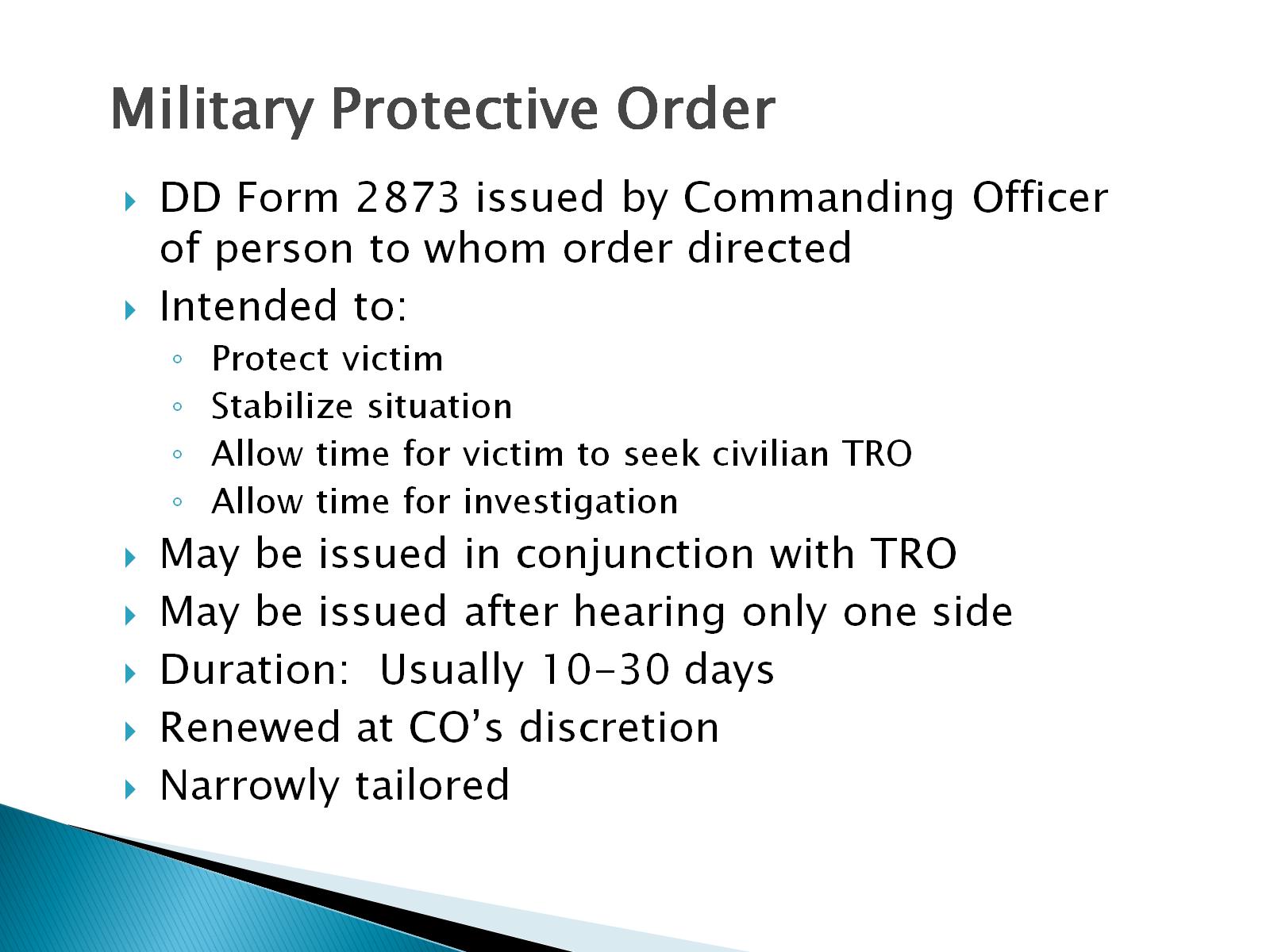 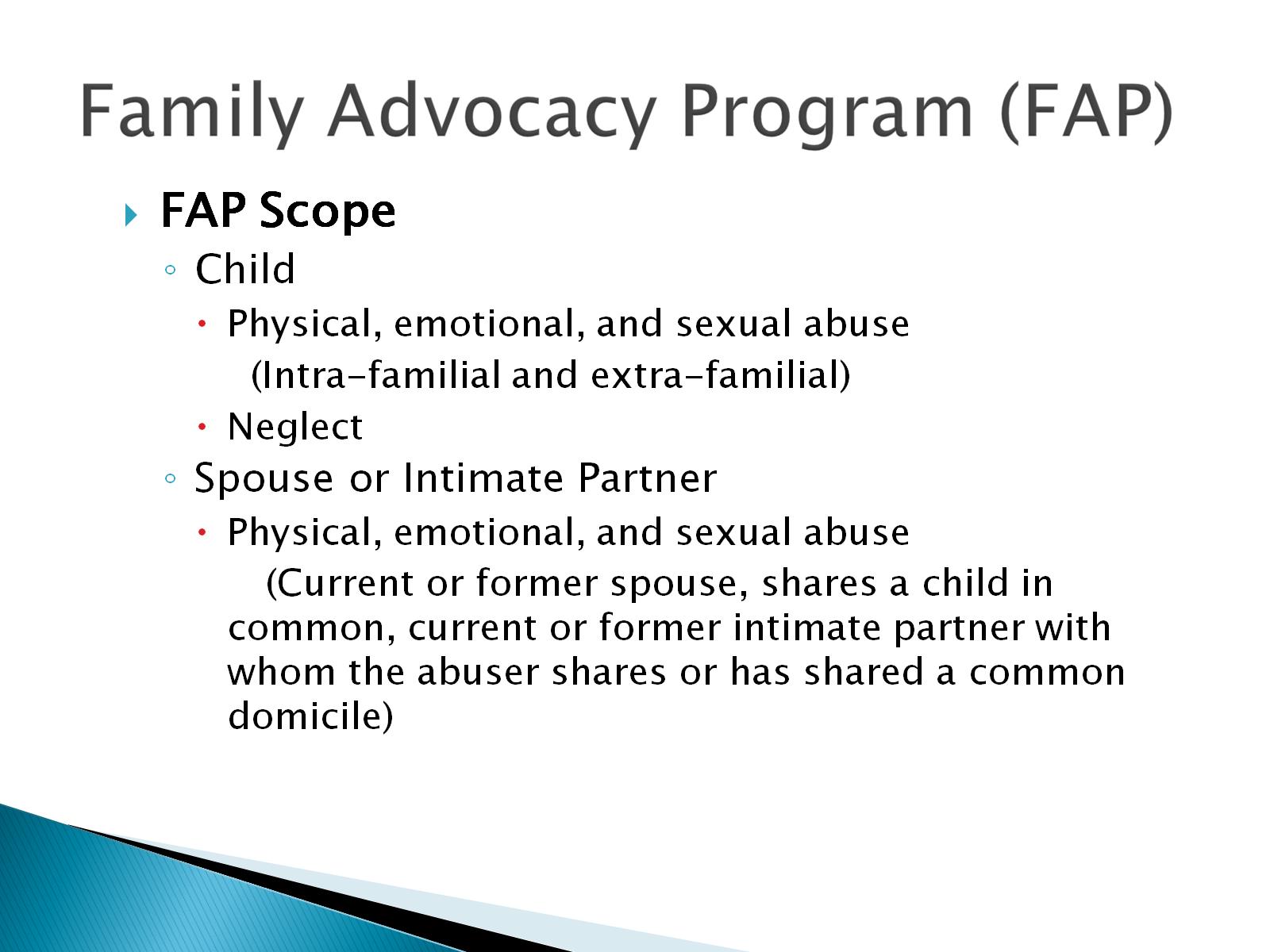 Family Advocacy Program (FAP)
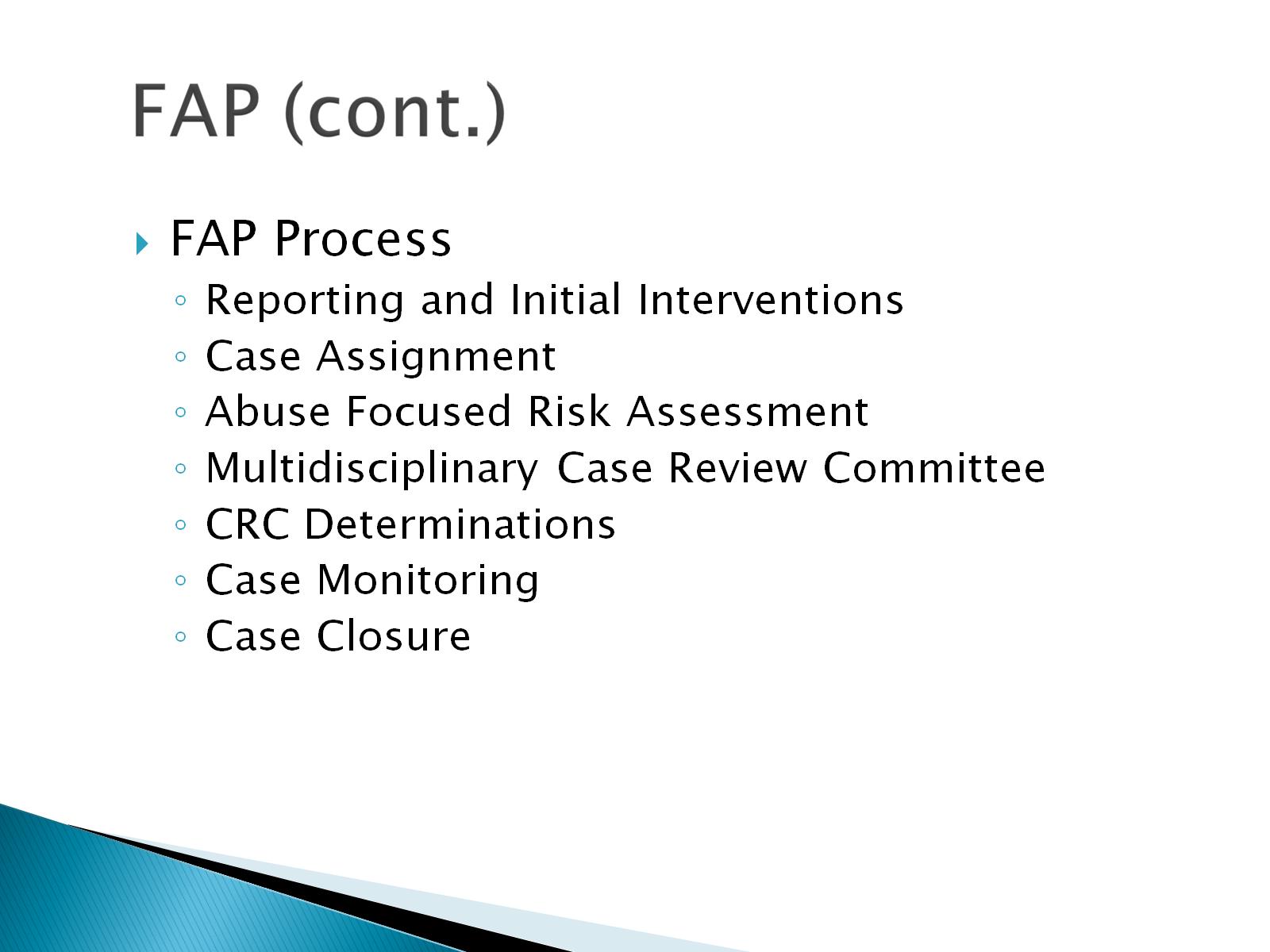 FAP (cont.)
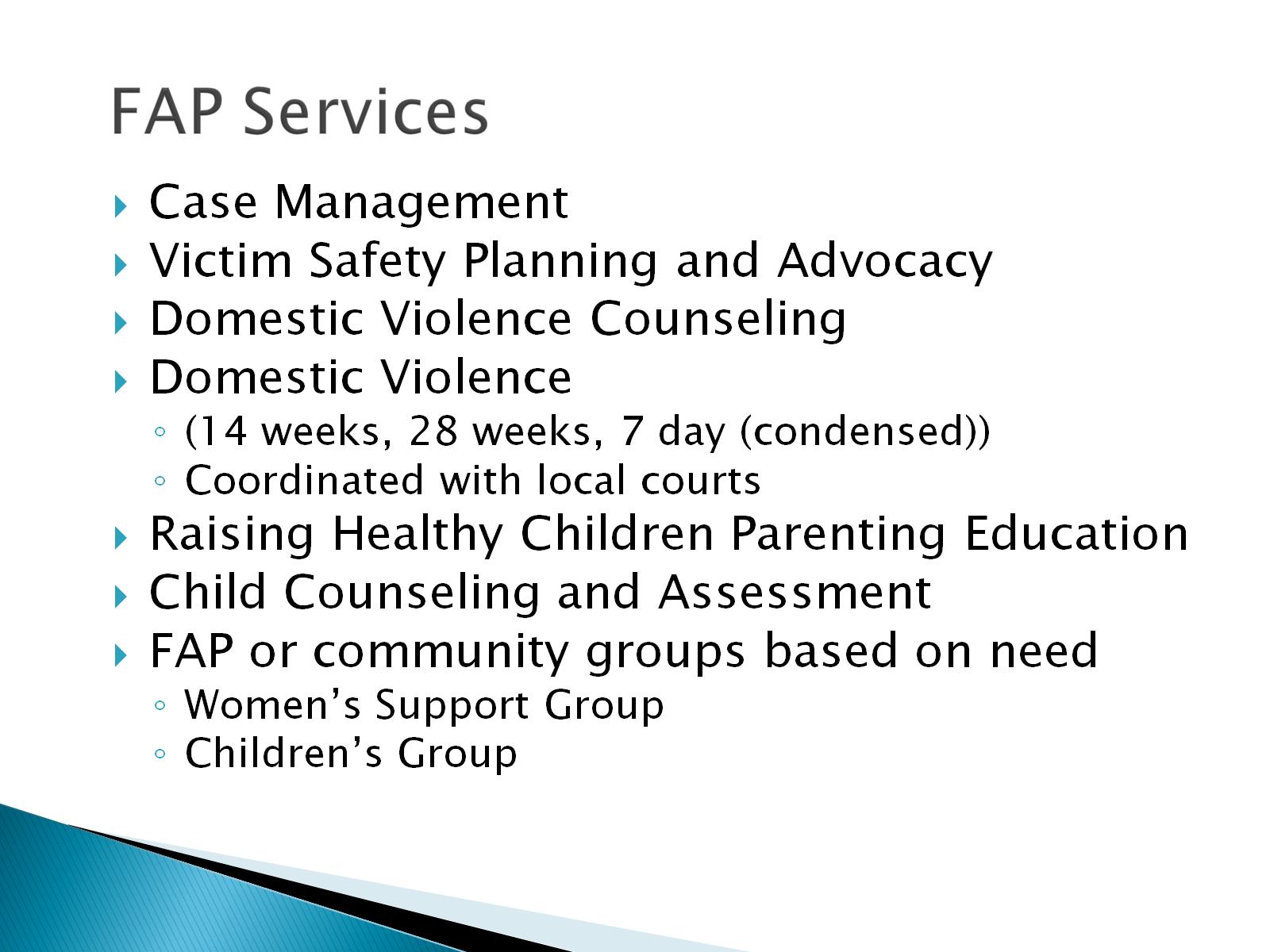 FAP Services
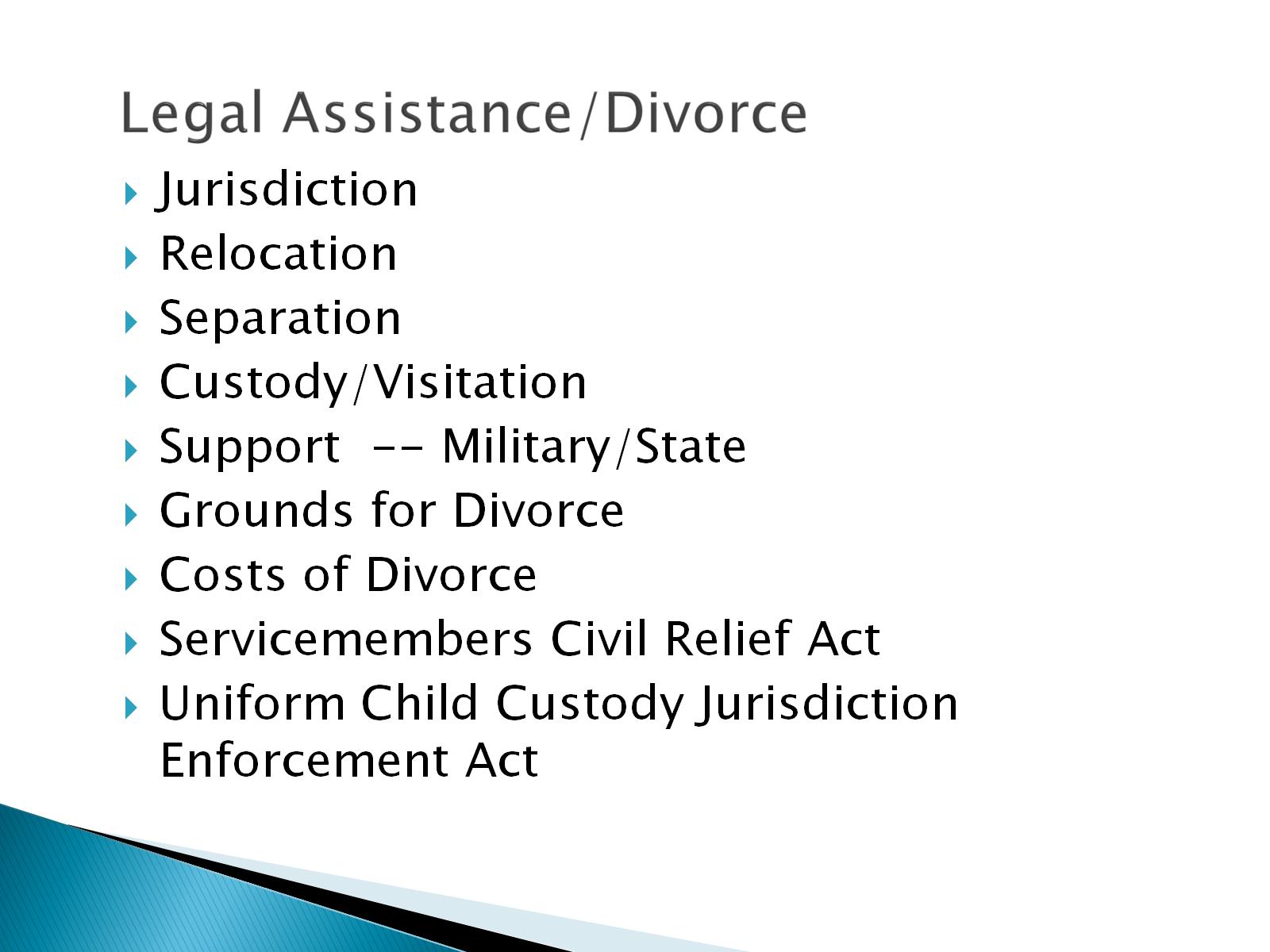 Legal Assistance/Divorce
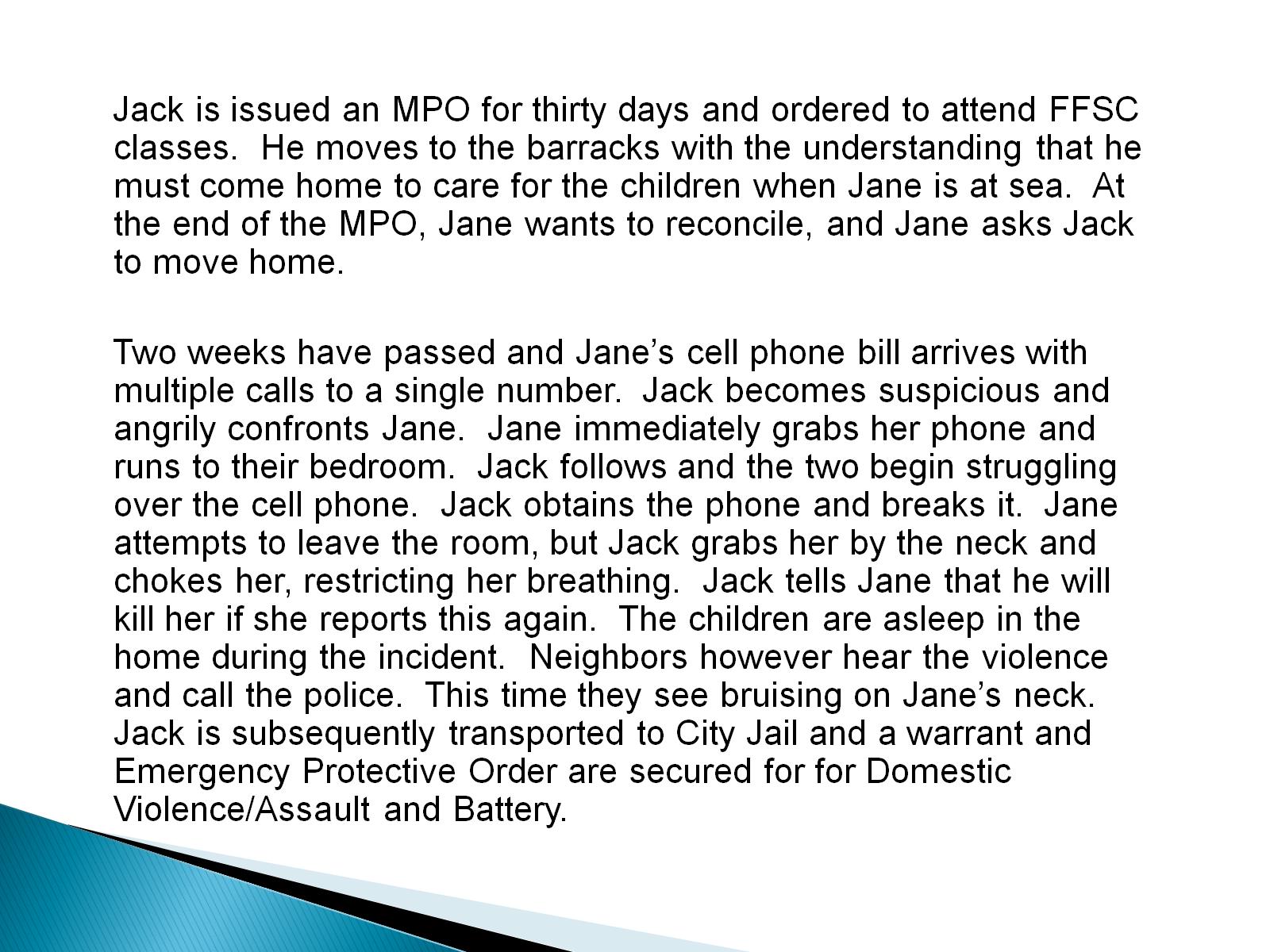 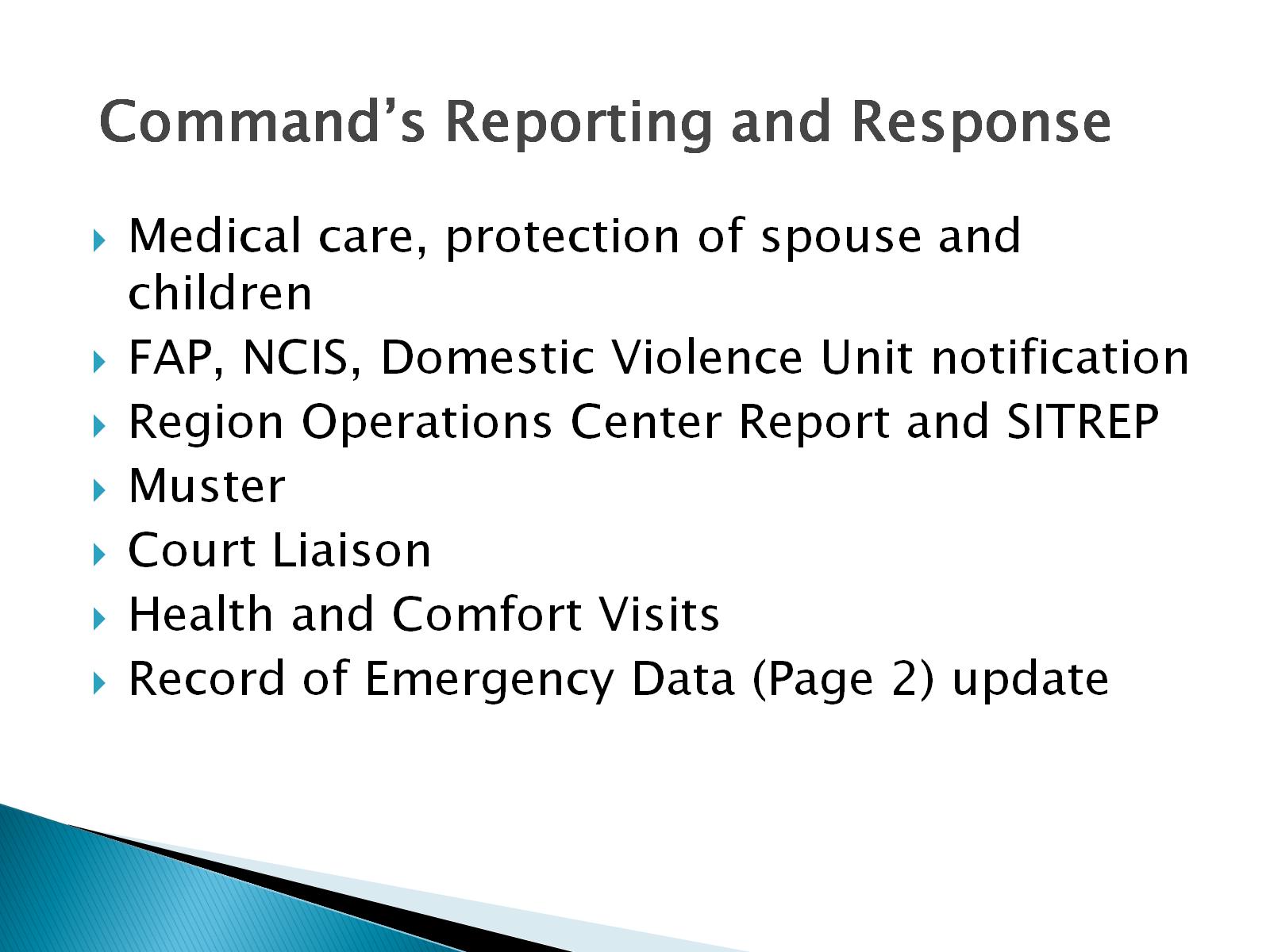 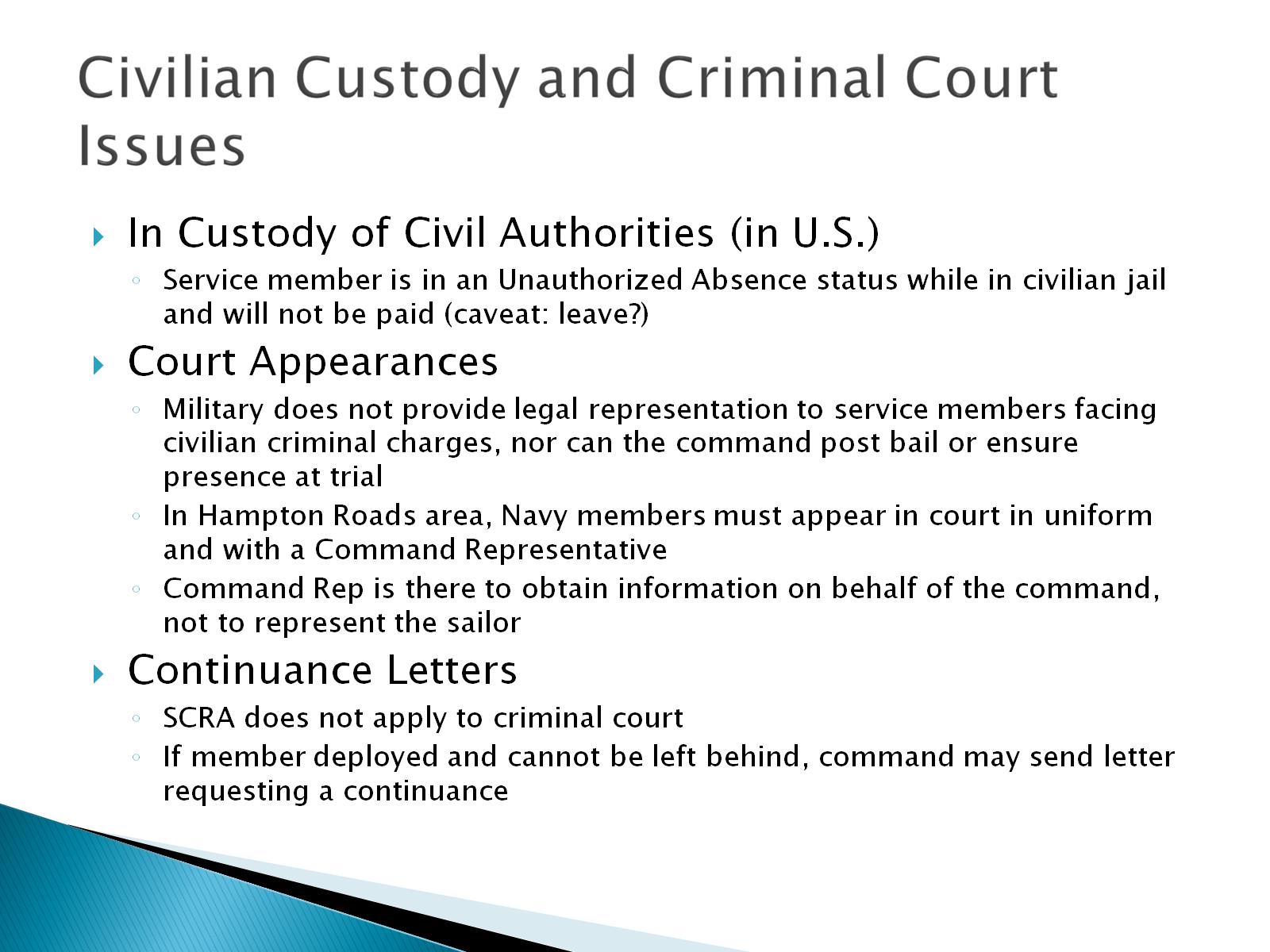 Civilian Custody and Criminal Court Issues
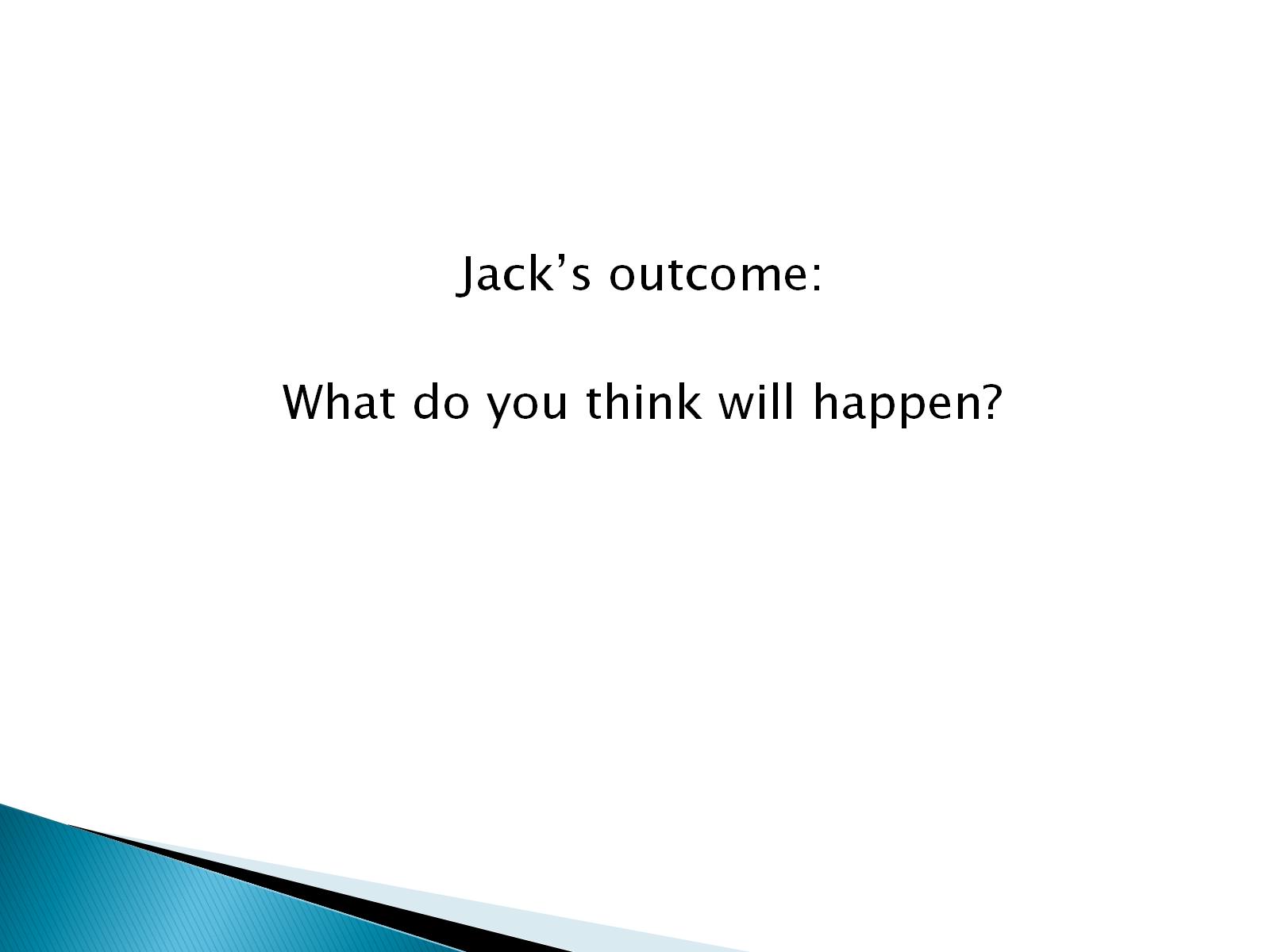 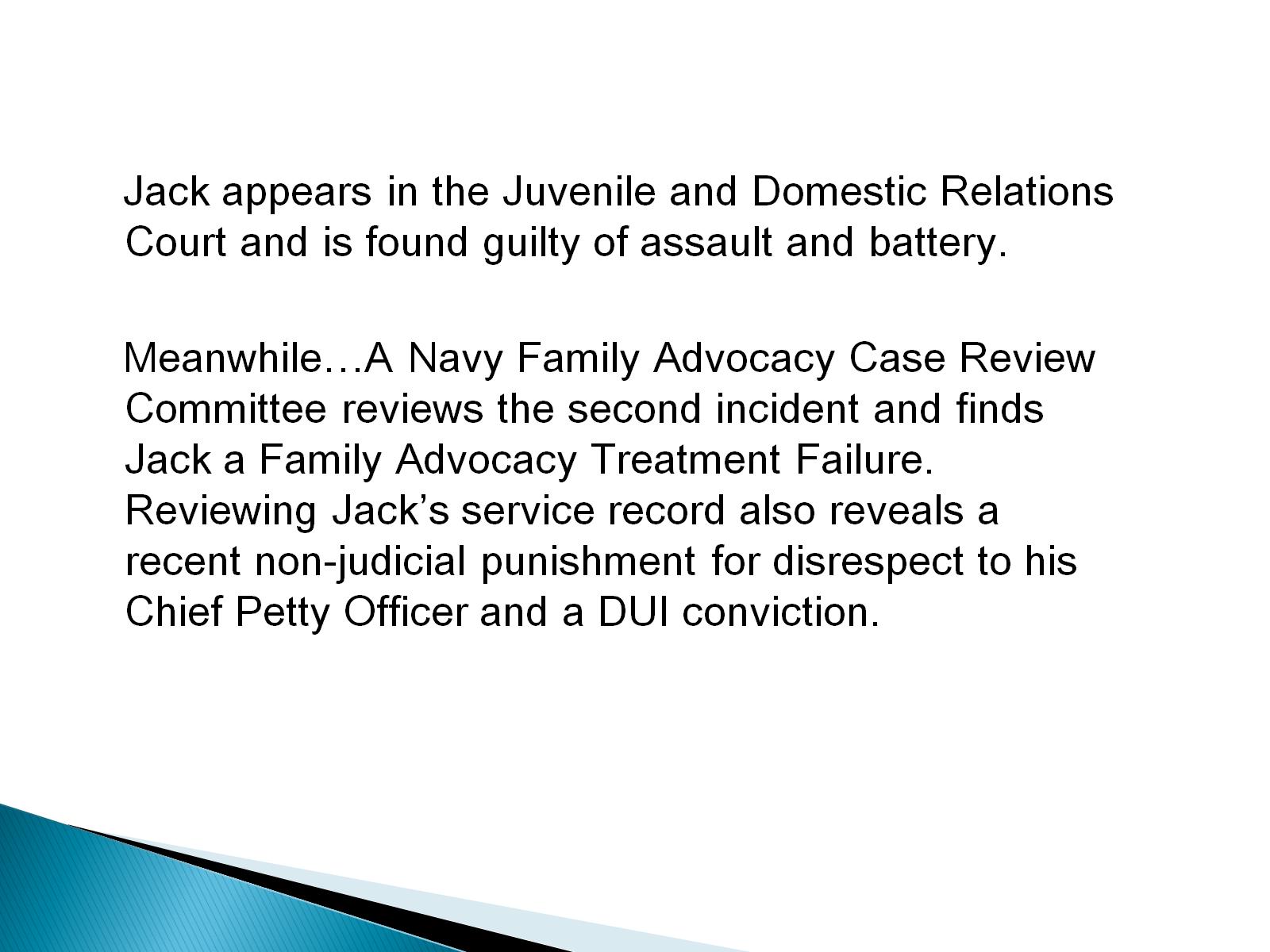 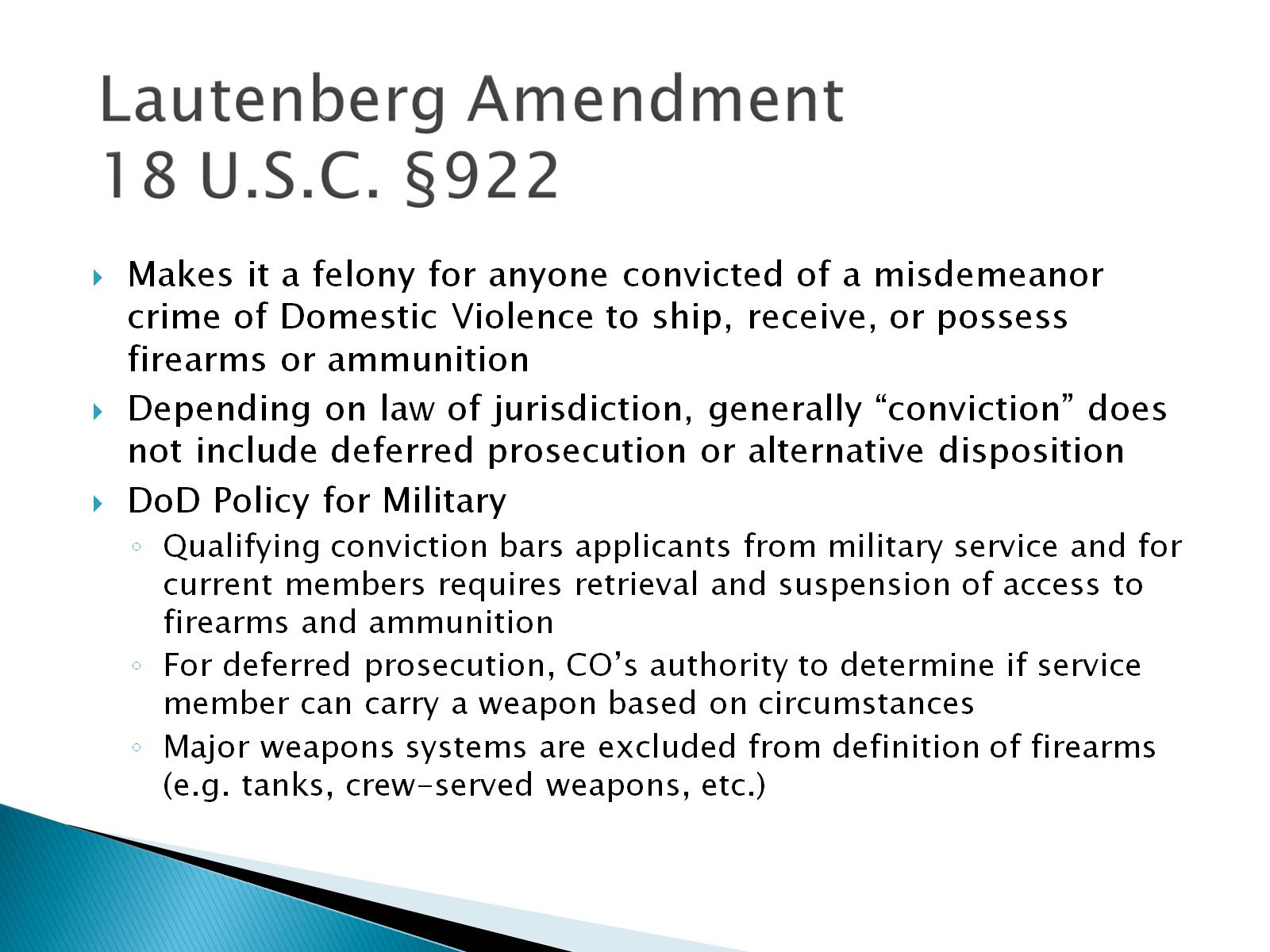 Lautenberg Amendment 18 U.S.C. §922
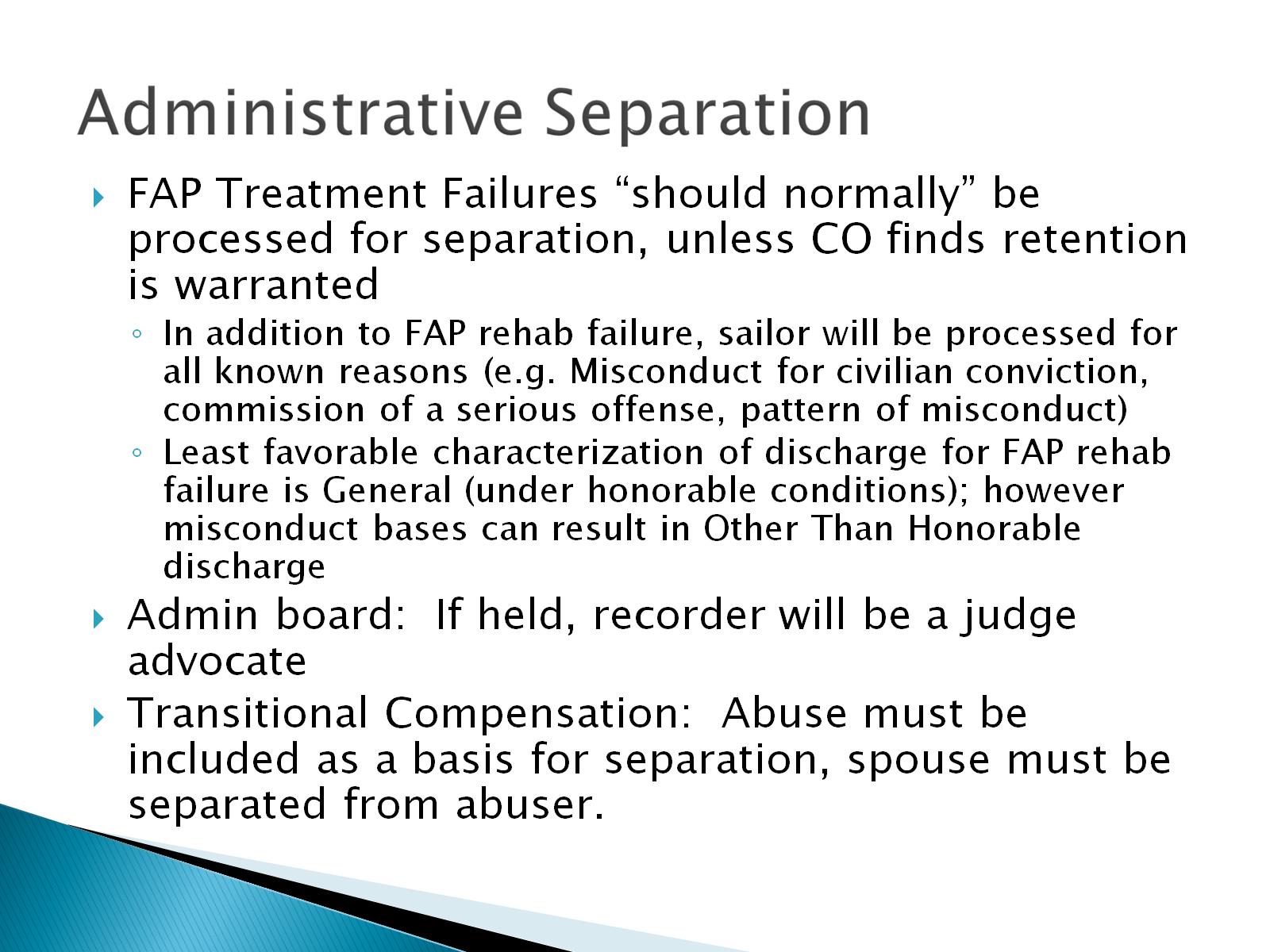 Administrative Separation